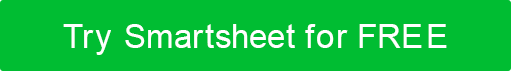 EISENHOWER MATRIX TEMPLATE
Notes for Using This Template
Use this template to prioritize project tasks and determine which activities to tackle, delegate, or delete in order to make the most efficient use of your time. 
Blank template on slide 3.
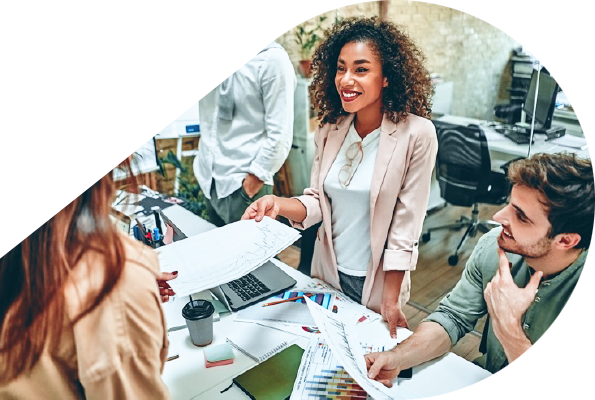 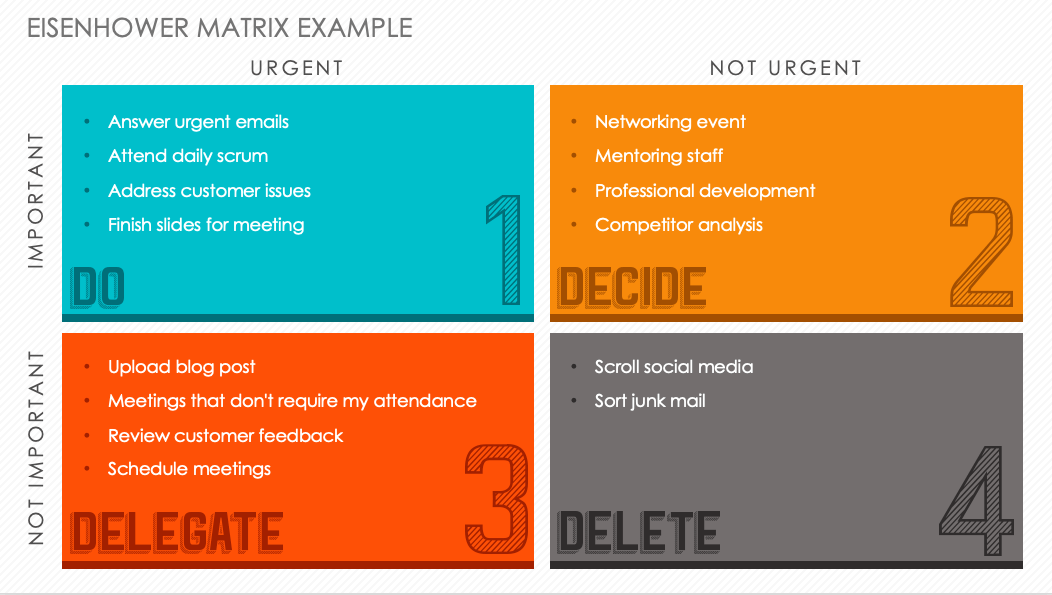 EISENHOWER MATRIX EXAMPLE
URGENT
NOT URGENT
Networking event
Mentoring staff
Professional development
Competitor analysis
Answer urgent emails
Attend daily scrum
Address customer issues
Finish slides for meeting
IMPORTANT
Scroll social media
Sort junk mail
Upload blog post
Meetings that don't require my attendance
Review customer feedback
Schedule meetings
NOT IMPORTANT
EISENHOWER MATRIX
URGENT
NOT URGENT
Enter Text
Enter Text
IMPORTANT
Enter Text
Enter Text
NOT IMPORTANT